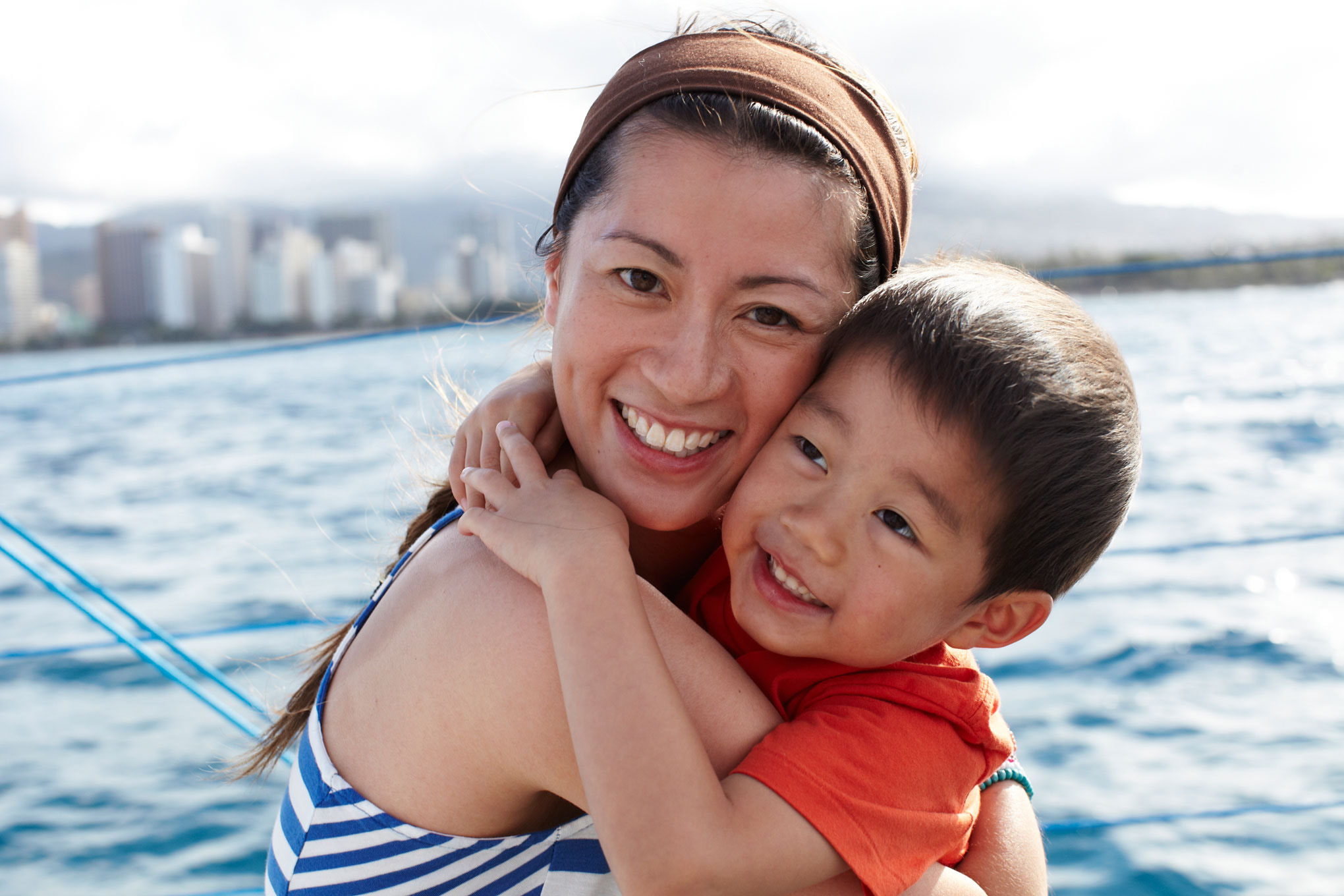 “Type a quote here.”
–Johnny Appleseed